Twister Bulletin Board and Door Tags
Lock Haven University
Pennsylvania
Featured Institution
Submitted by Wendy Walsh, Student Life Coordinator
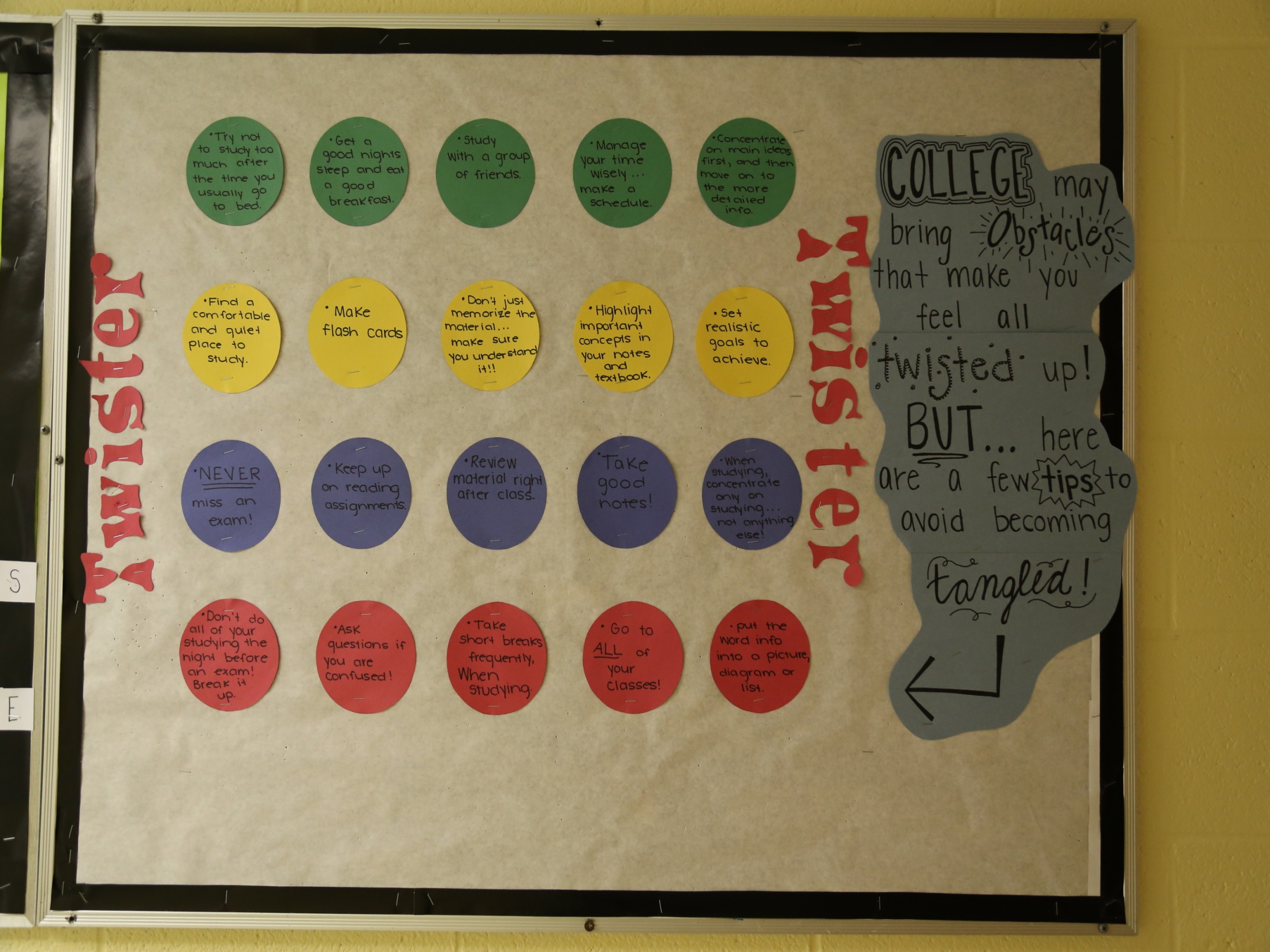 College has many obstacles that make you feel twisted up.  Here are a few ideas to keep you from getting tangled!
Editors Note
The Twister idea could be expanded into door tags too!  

	The resident’s name could be placed on a circle made from construction paper (using the Twister colors: red, blue, green, and yellow!) and each roommate in the room, suite, or apartment could receive a different color.